Trastornos hormonales
Bocio exoftálmico
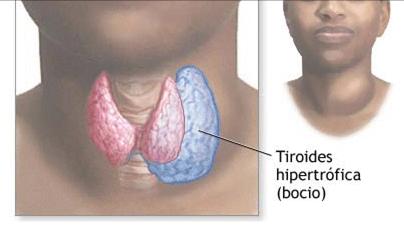 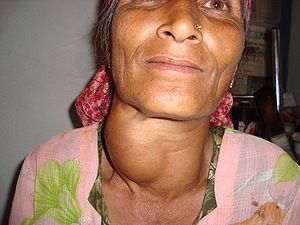 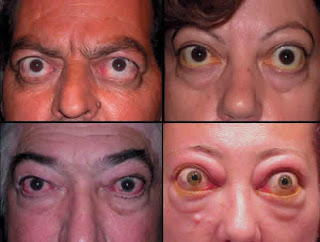 gigantismo
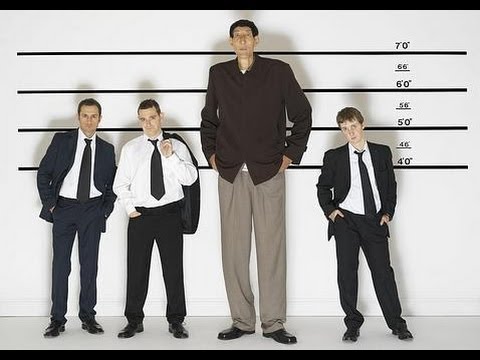 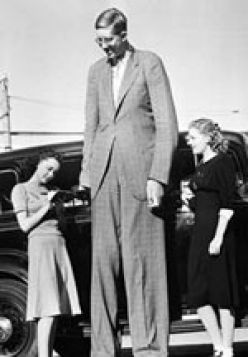 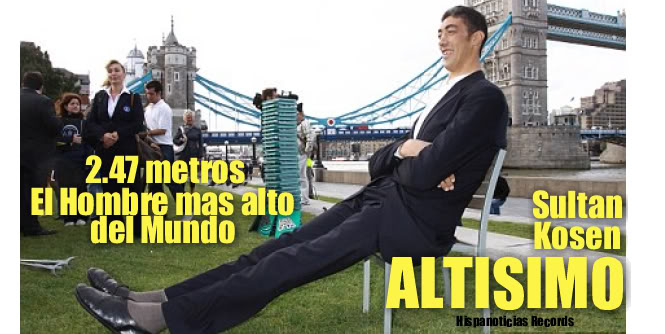 enanismo
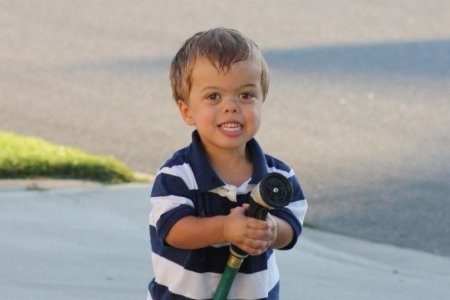 Enfermedad de graves
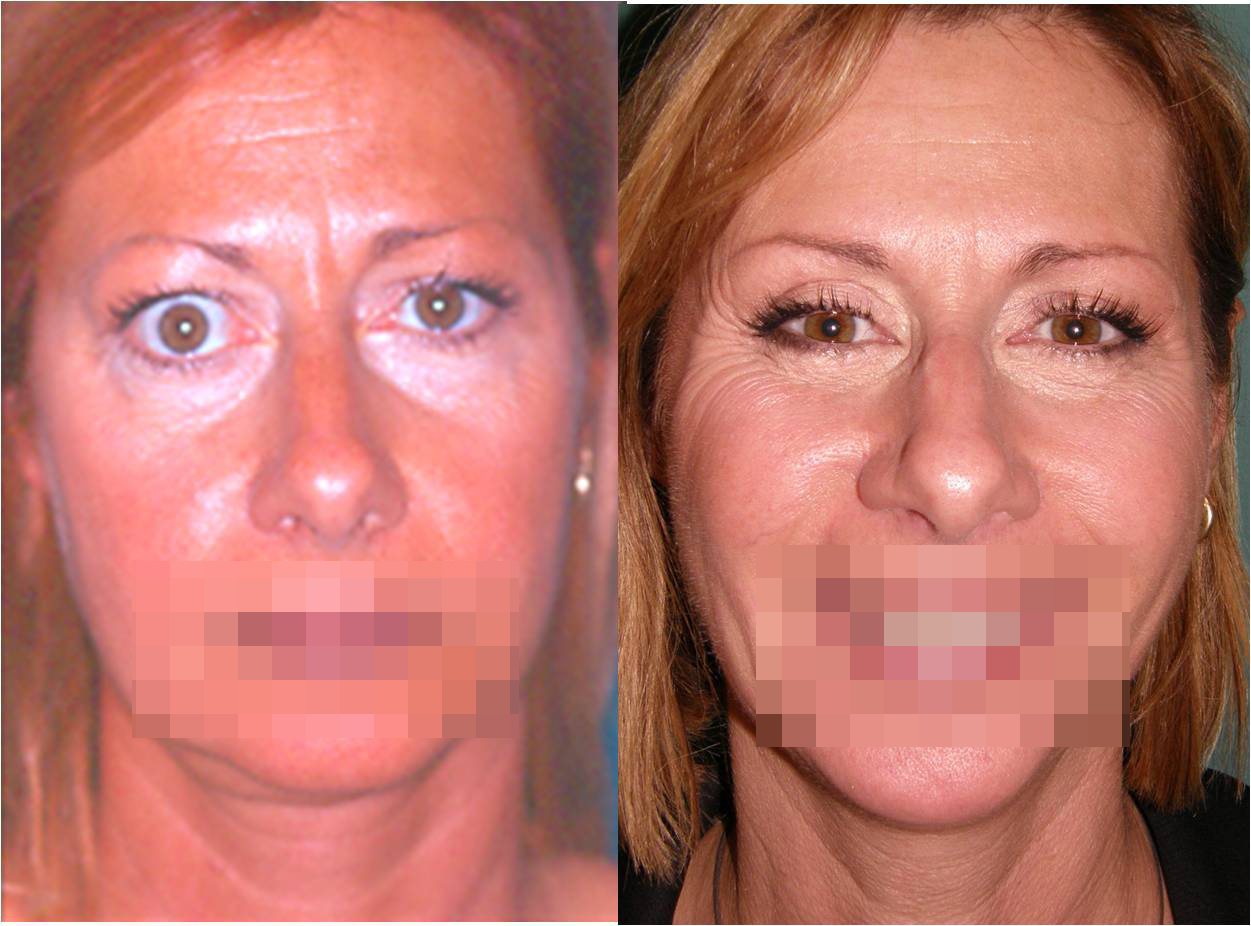 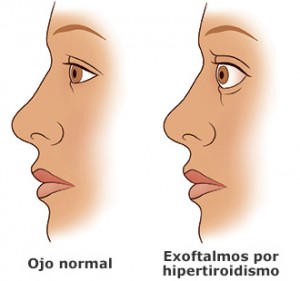 mixidema
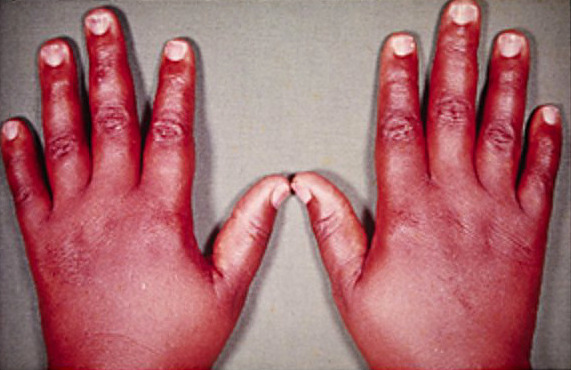 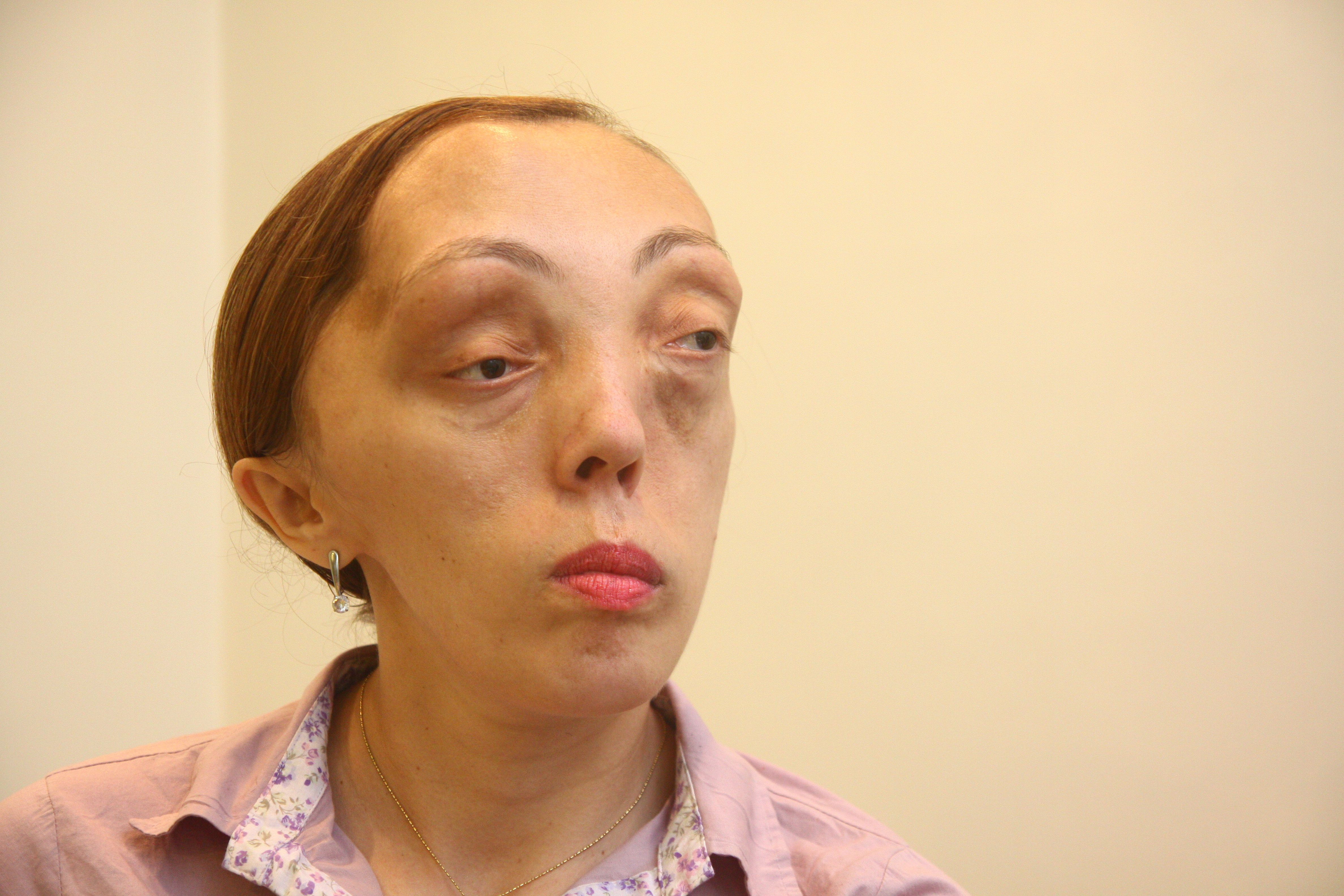 acromegalia
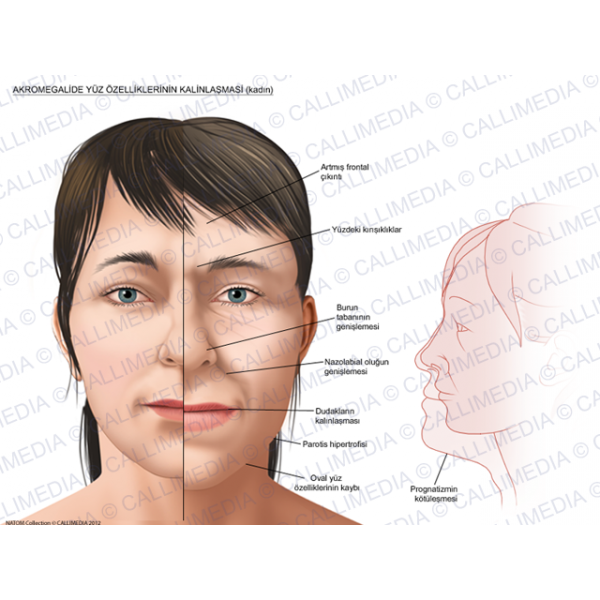 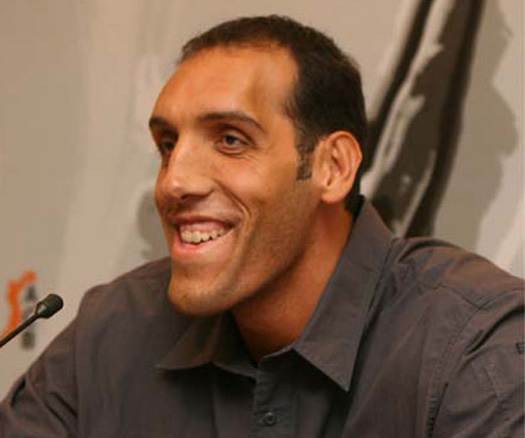 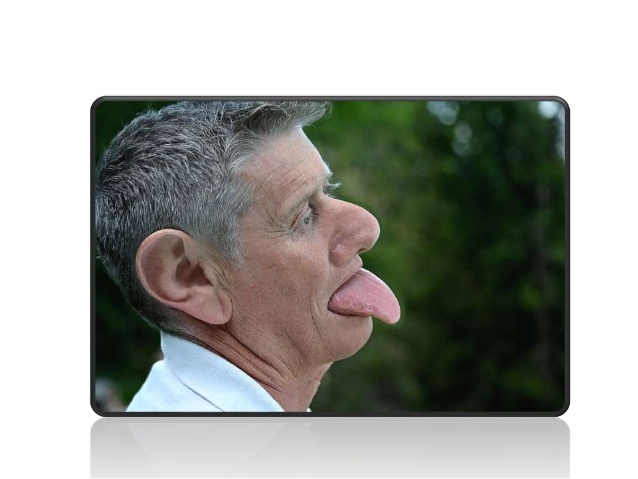 hirsutismo
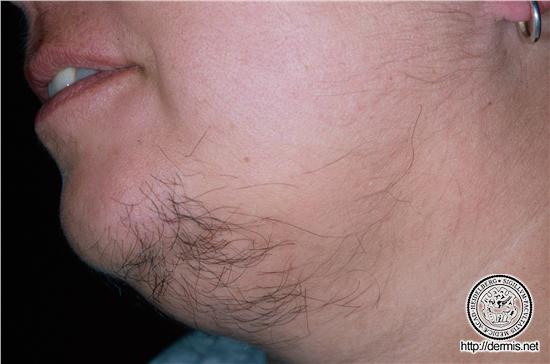 cretinismo
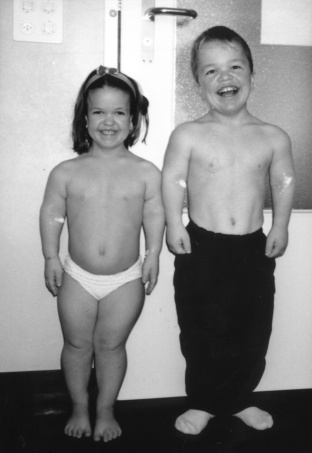